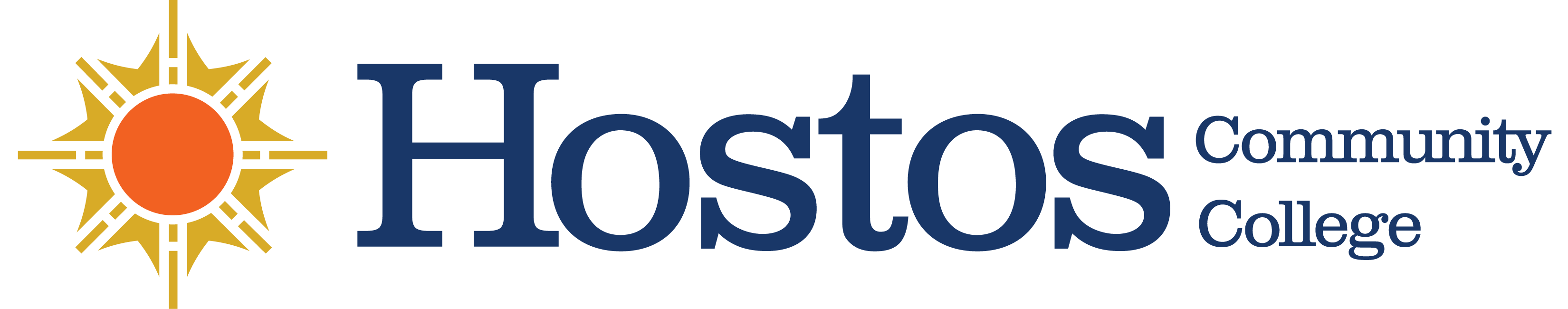 AES Program Reflection Process Webinar
Dereck Norville-Bowie, Associate Director
Office of Institutional Effectiveness, Research, and Assessment (OIERA)
September 22nd, 2020
Agenda
2
[Speaker Notes: I am going to try to move rather quickly through the presentation aspect so that there’s more time for questions later. If questions emerge for you as I’m going through the presentation portion, please drop them in the chat. While I don’t prefer to spend much of the time hearing myself talk, I recognize that you’re all here to learn about what this redesigned process is, so I will be sharing that information.]
Recording
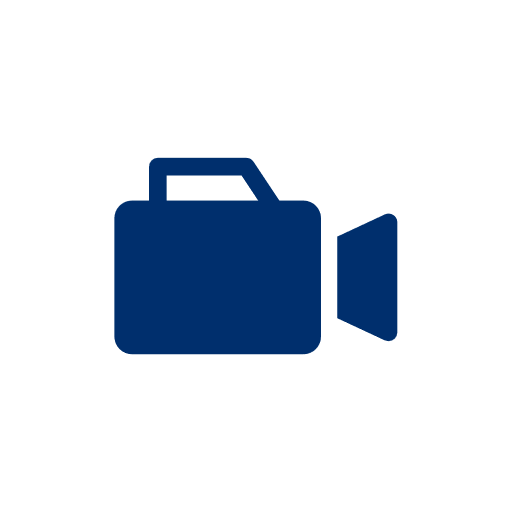 3
[Speaker Notes: There are folks who wanted to, who could not join today. I will be recording this webinar so that I may share it back out with all of you and for those who couldn’t join. I’m letting you all know, because I know being recorded is not everyone’s preference, so you can feel free to either turn your camera off or exit, if this makes you uncomfortable; I will totally understand. 

I will start the recording now.]
History of Assessment in AES Units
Non-Academic Program Review Process – 2013
Revision to Non-Academic Program Review Process - 2017
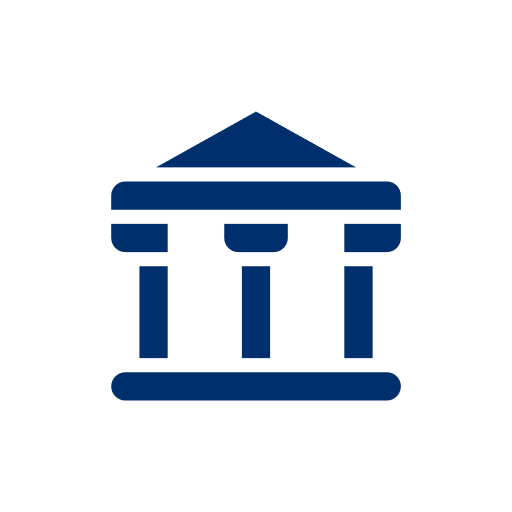 4
[Speaker Notes: At Hostos, assessment of units and programs had been done in the Division of Academic Affairs for decades (gen ed assessment, academic program reviews, etc.) . . . But not in any of the other divisions of the college. This changed in 2013, with what was then called the Institutional Assessment Plan (IAP). That plan outlined a new assessment process for, what was then called, “non-academic” programs, which was modeled after the already existent APR. Then, in 2017 this process was revised.]
POLL
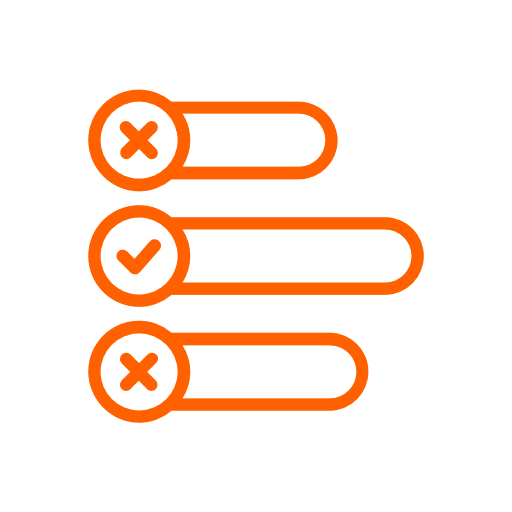 5
[Speaker Notes: Before I go further, I’d love to get a quick pulse check of how much all of you know/knew about the former Non-APR process. On your screen, you should now see a quick poll; please take a few seconds and submit your response; I’ll give everyone a minute.]
APR vs. Non-APR
Academic Program Review (APR)
Non-Academic Program Review (Non-APR)
A study of program effectiveness that goes beyond the assessment of student learning to examine:
administrative effectiveness, 
relevance of course offerings to industry standards, 
instructional and student support services, and
adequacy of faculty and staff.
A study of individual offices, programs, or initiatives that are not specifically academic in nature to assess: 
operational effectiveness and efficiency; 
direct or indirect impact on student success; and
adequacy of staff and resources.
6
[Speaker Notes: Many of you are probably familiar with Academic Program Review and what we want to highlight is that the APR and Non-APR processes are actually quite similar]
Non-APR in a Nutshell
7
[Speaker Notes: First Year -  the self study document (which encompasses a number of different components, which we will talk about in a few minutes) will be completed in this year.
Second Year - external reviewer conducts a review of the document and related materials, visits the campus, and prepares a final report.
Third Year - recommendations from non-APR self-study and/or the external review report are put into effect.

This is intended to be a cycle of continuous improvement.]
The Cycle
8
Reasons for Redesigning
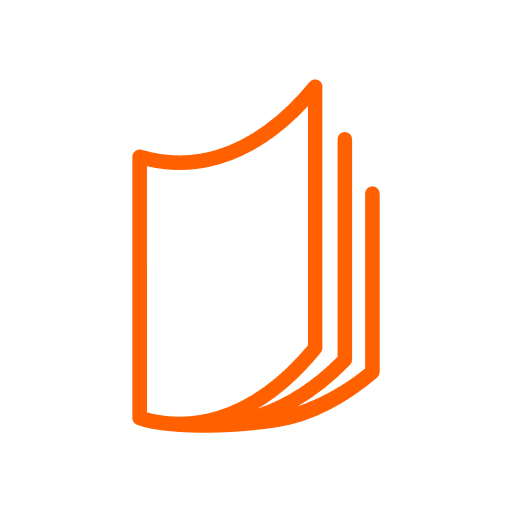 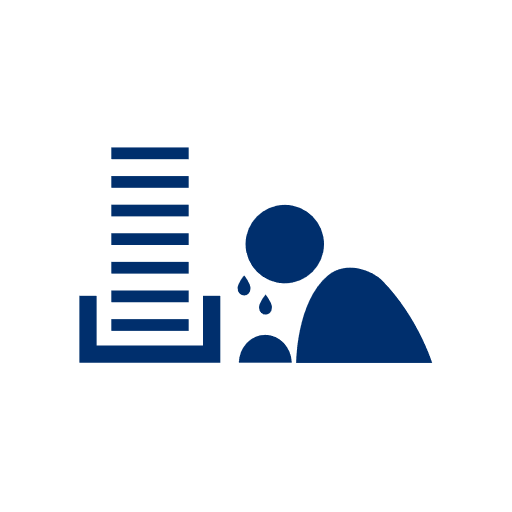 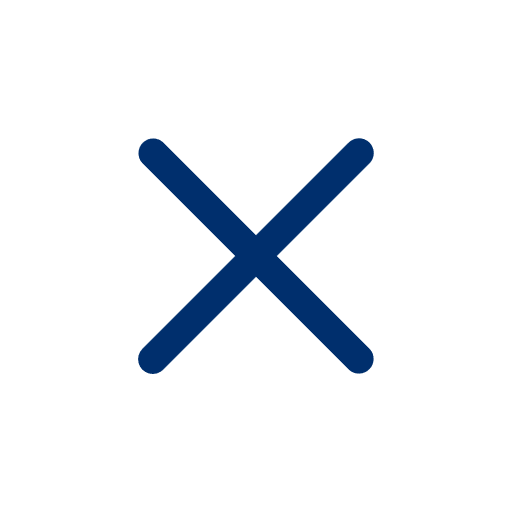 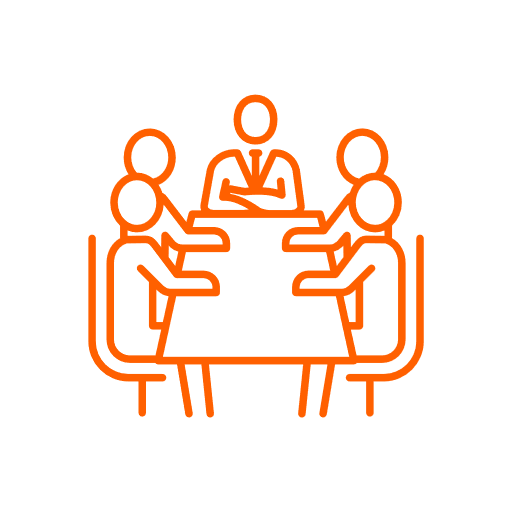 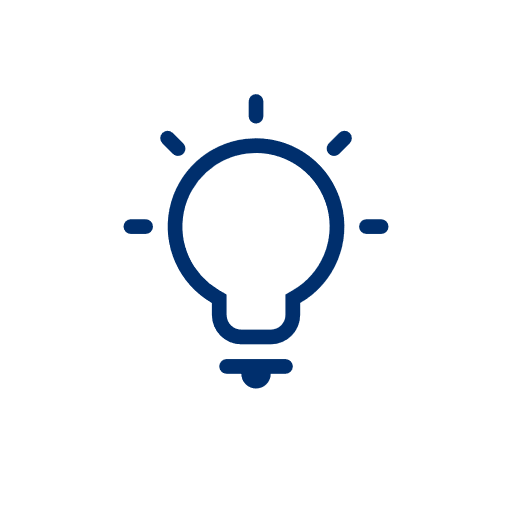 9
[Speaker Notes: The former process was time-consuming  
The former process was report-focused
There was little space and/or too few structures for meaningful reflection and discussion  
With the roll-out of the Annual Report Template, there was an opportunity to revisit the utility of the process and consider how an AES Program Review Process could complement the annual reporting process (and is not a disconnected, add-on to that process)]
Goals of the Redesign
Pivot away from a report- and administratively-focused process toward a more reflective, improvement-focused process
Leverage the annual reporting process (Not be a superfluous add-on)
Make the outputs of the process more meaningful to AES units
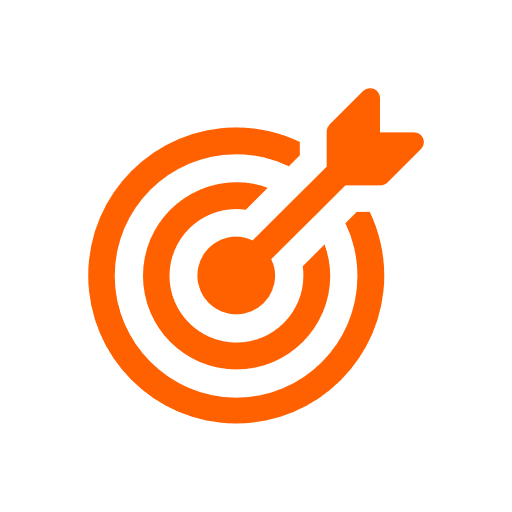 10
[Speaker Notes: Pivot away from a report- and administratively-focused process toward a more reflective, improvement-focused process  
Leverage the annual reporting process, which is already focused on unit/program outcomes as well as assessment of ILOs, to engage in deeper reflection and strategy building that is based on a holistic assessment of the unit/program’s progress to date and where it wants to be in the future.
Make the outputs of the process more meaningful – Having a polished, comprehensive report may be meaningful or beneficial to other entities, but units themselves don’t necessarily need (or benefit from) that]
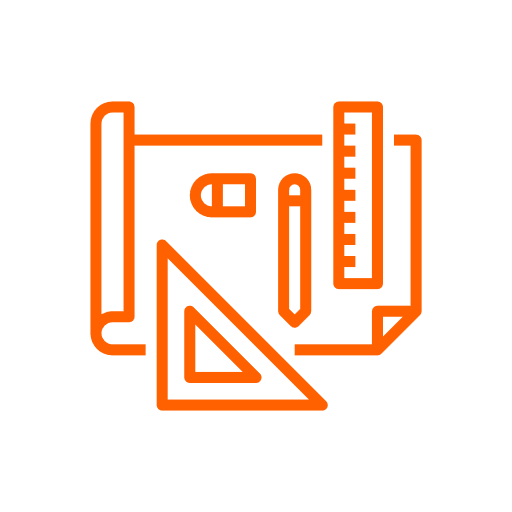 Highlights of Redesign
Focus is shifted from “Product” to “Process” (Reflection)​
Process has been intentionally renamed
Designed to leverage the learning from the annual reporting process and feedback into it​
Provides structured guidance for individual and group reflection/assessment via structured discussions​
Designed to be reasonably undertaken in one semester (Fall)​
11
[Speaker Notes: Before diving in, a few highlights of this redesigned process
Focus is shifted from “Product” to “Process” (Reflection)​ - No More polished report, but there IS  template document that needs to be completed
Language matters . . . And the Process has been intentionally renamed to signal the shift in focus​; AES units and programs are not “under review”; AES units are taking time to reflect on their own units.
Designed to leverage the learning from the annual reporting process and feedback into it​
Provides structured guidance for individual and group reflection via assessment and structured conversations​
Designed to be reasonably undertaken in one semester (Fall)​, which units would undertake once every 4 years​]
AES PR Process Overview
AES Program Reflection Process is broken down into 4 parts:​

​
12
[Speaker Notes: SO LET’S TALK ABOUT WHAT THIS AES PROGRAM REFLECTION PROCESS LOOKS LIKE!!]
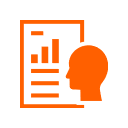 Part 1 – Review of Previous Years’ Annual Reports
13
[Speaker Notes: For each component, there is a breakdown of the steps involved, who is engaged in those steps, and the resources to support it. For example . . .]
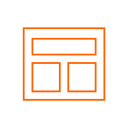 Part 2 – Co-Development of Template Document
14
[Speaker Notes: Part 2 is simply the completion of a first draft of the template, based on those unit team discussions. The template itself maps out which sections should be completed, when.]
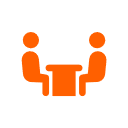 Part 3 – Feedback and Revision
15
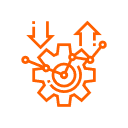 Part 4 – Implementation and Management
16
Primary Roles & Responsibilities
17
Supports for the Process - Resources
There are a few key documents that have (or will be) drafted to capture or support this process​
To Capture:​
Template Document​
To Support:​
Guiding questions and prompts for individual reflection​
Facilitation guide for leading team discussions
Guidance document for seeking external feedback
Facilitation guide for divisional leadership to lead discussion (In development)​
18
Template Document
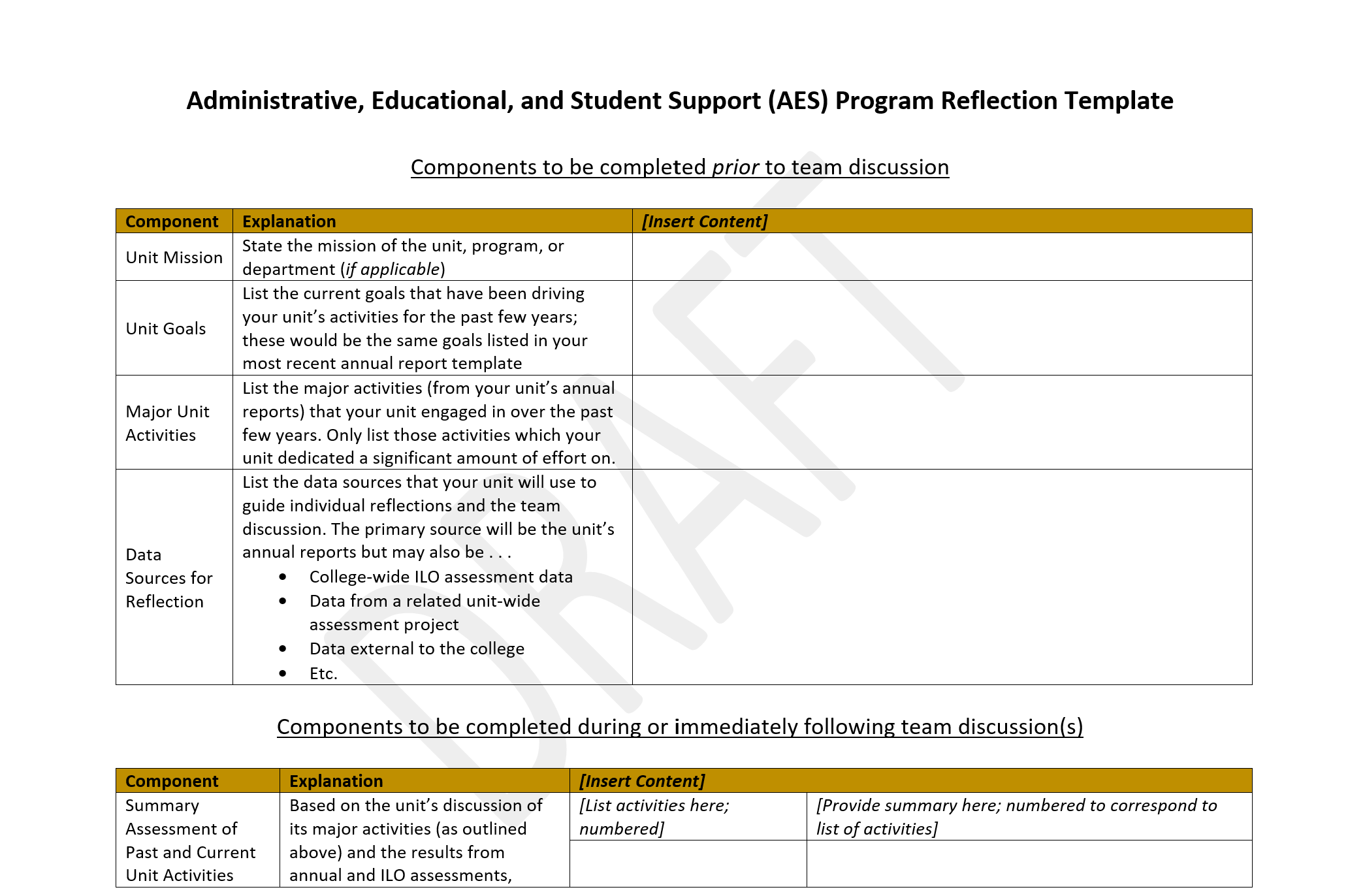 19
[Speaker Notes: NOT going to go in depth on each document, but you should have received 3 of these documents yesterday . . .]
Guiding Questions for Reflection
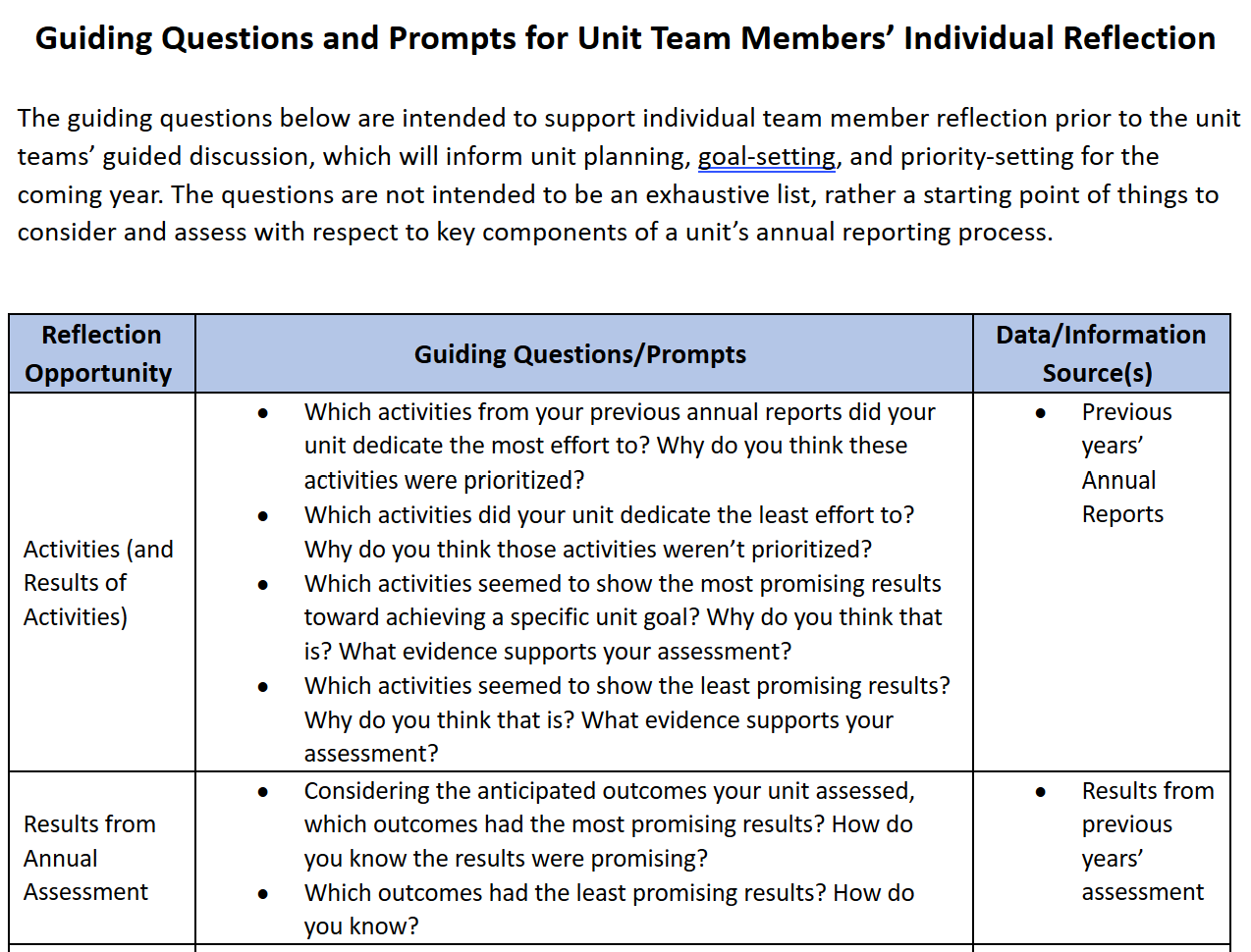 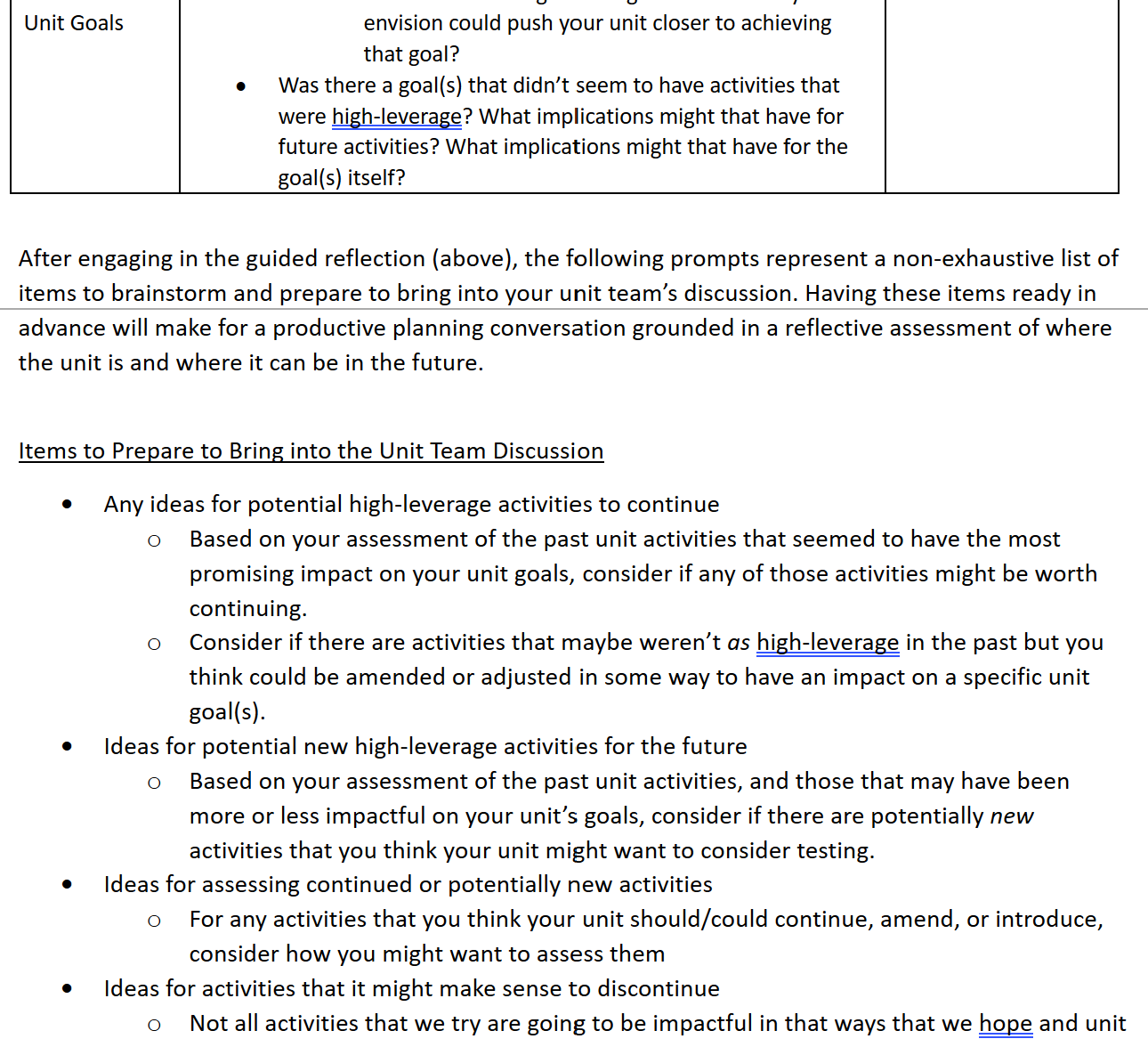 20
Guidance Document for External Feedback
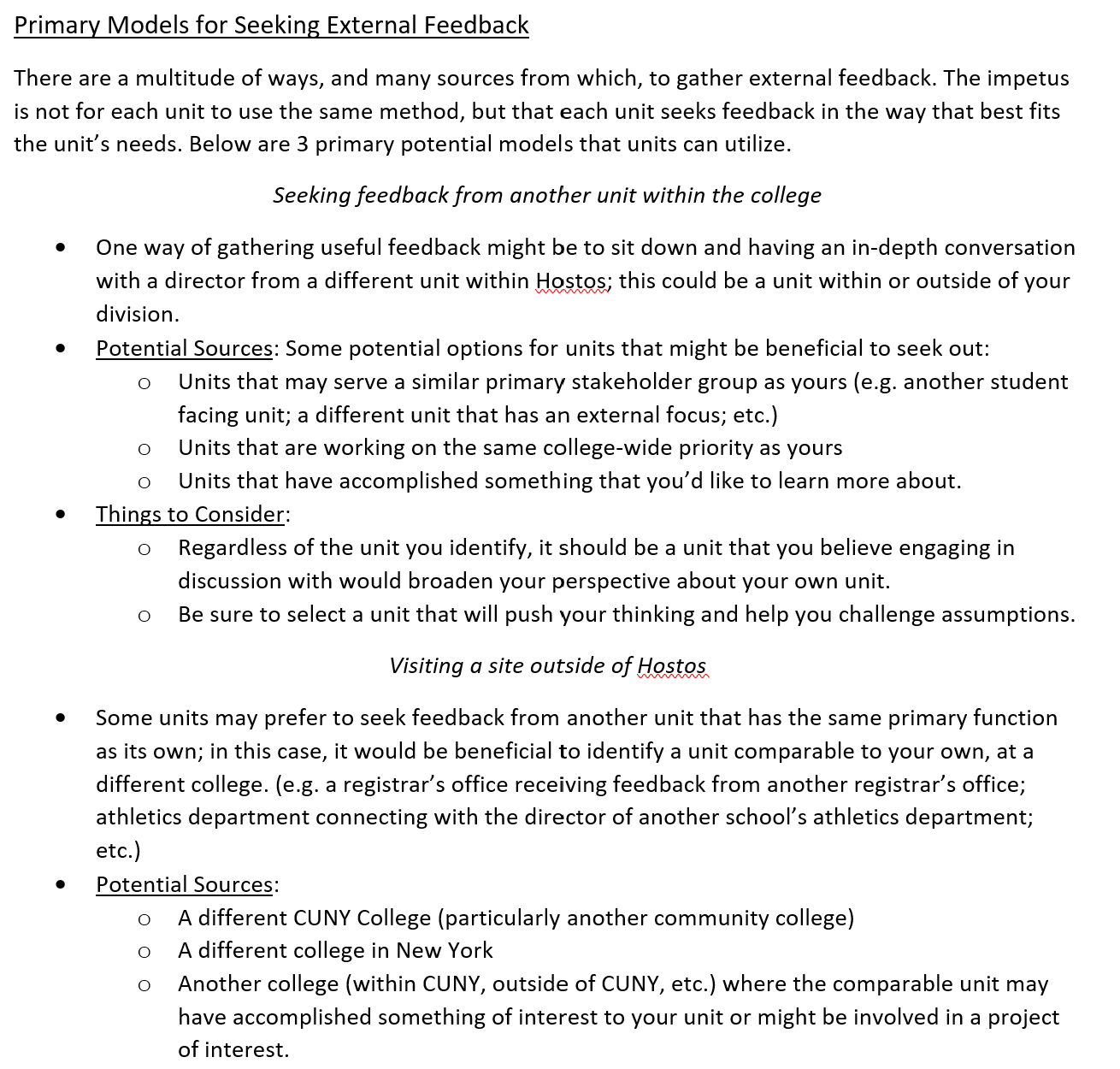 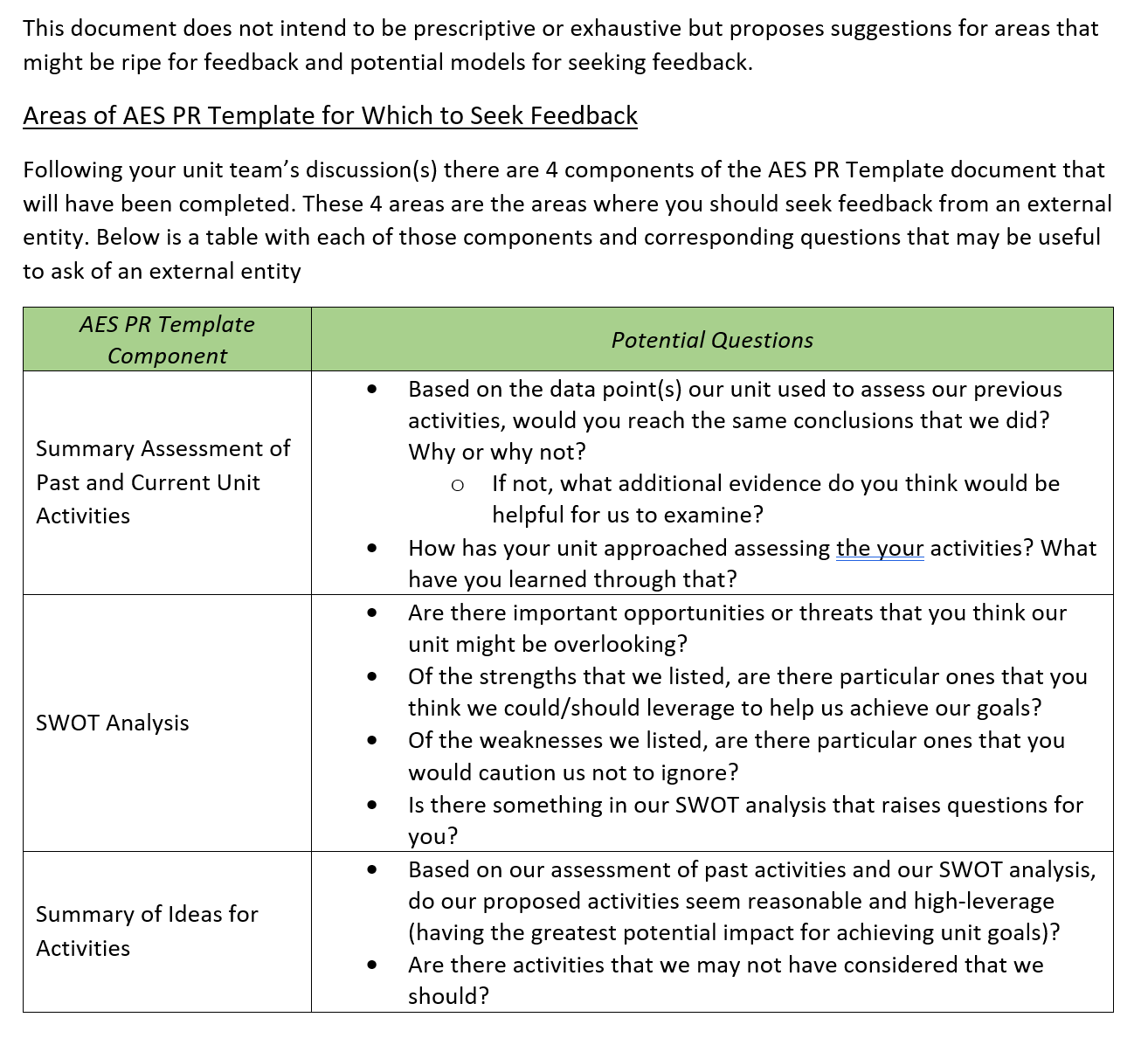 21
Supports for the Process – Support Structures
22
[Speaker Notes: The last thing I’d like to highlight is how the structures for supporting AES units through this process are markedly different than in the past . . .

OIERA is still part of the support structure for this process, as has always been the case.
But to augment and improve what the support looks like, 2 new structures have been developed:
A newly formed AES Assessment Committee, whose primary charge is to  (Read bullets) . . . More brains are certainly better than one and having the different perspectives and on the ground knowledge of how the process is working, will benefit everyone.
A cohort model structure for AES units that are undergoing their AES PR Process. In the former process, there were training workshops . . . But a scaffolded cohort model approach will guide units through each of the steps of the process, providing support guidance, and collaboration before diving into each step (via a few cohort meetings with clearly outlined goals)
The units that are undergoing this process this Fall (IF YOU HAVEN’T HEARD FROM ME, YOUR UNIT IS NOT SCHEDULED FOR THIS FALL), will be kicking this off soon.]
Question and Answers
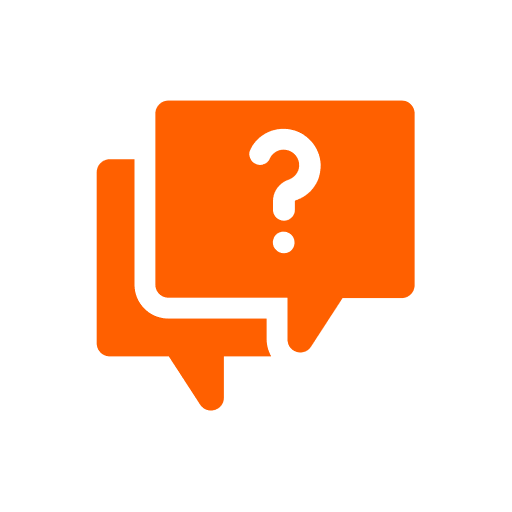 23
[Speaker Notes: I’ve done a lot of talking and shared a lot of information, and I’d like to hear from you now.

What questions do you have?
What reactions do you have?
What resonates most with you about this redesigned AES PR process]
EXIT POLL
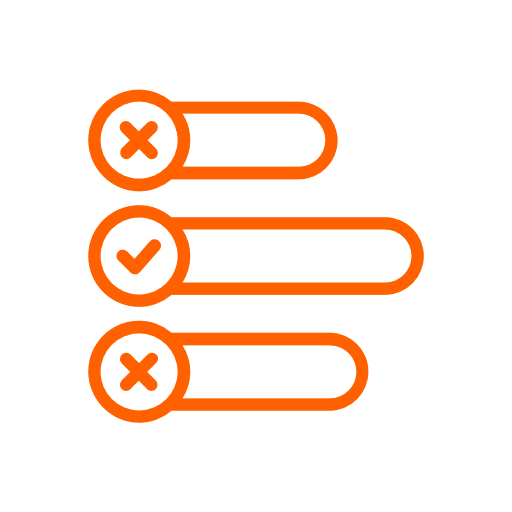 24
[Speaker Notes: I want to thank you all for joining the webinar, but before you go . . . I’d like to get a quick poll of where people are landing after this webinar, to help me determine what might needs to be improved or clarified in the future.]
Thank You!
25